Het Verrijkt Koninkrijk
Het digitale voortbestaan van een standaardwerk over de Tweede Wereldoorlog
CLARIN 3 Kick-off,  6 maart 2012
1
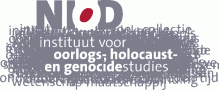 Kees Ribbens
Tim Veken
Maarten Marx
Victor de Boer
Marjan Grootveld
Marc Kemps-Snijders
2
3
4